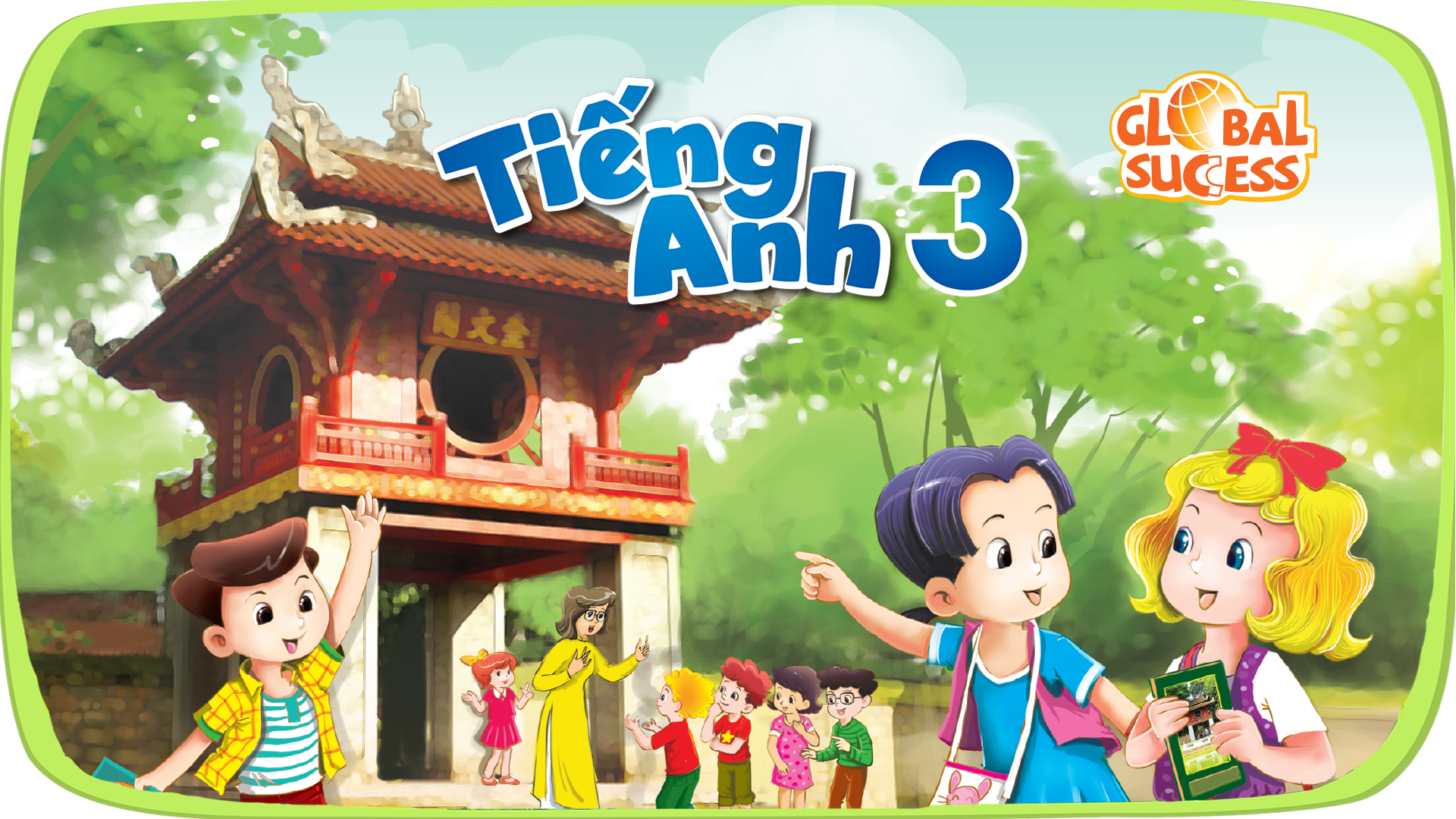 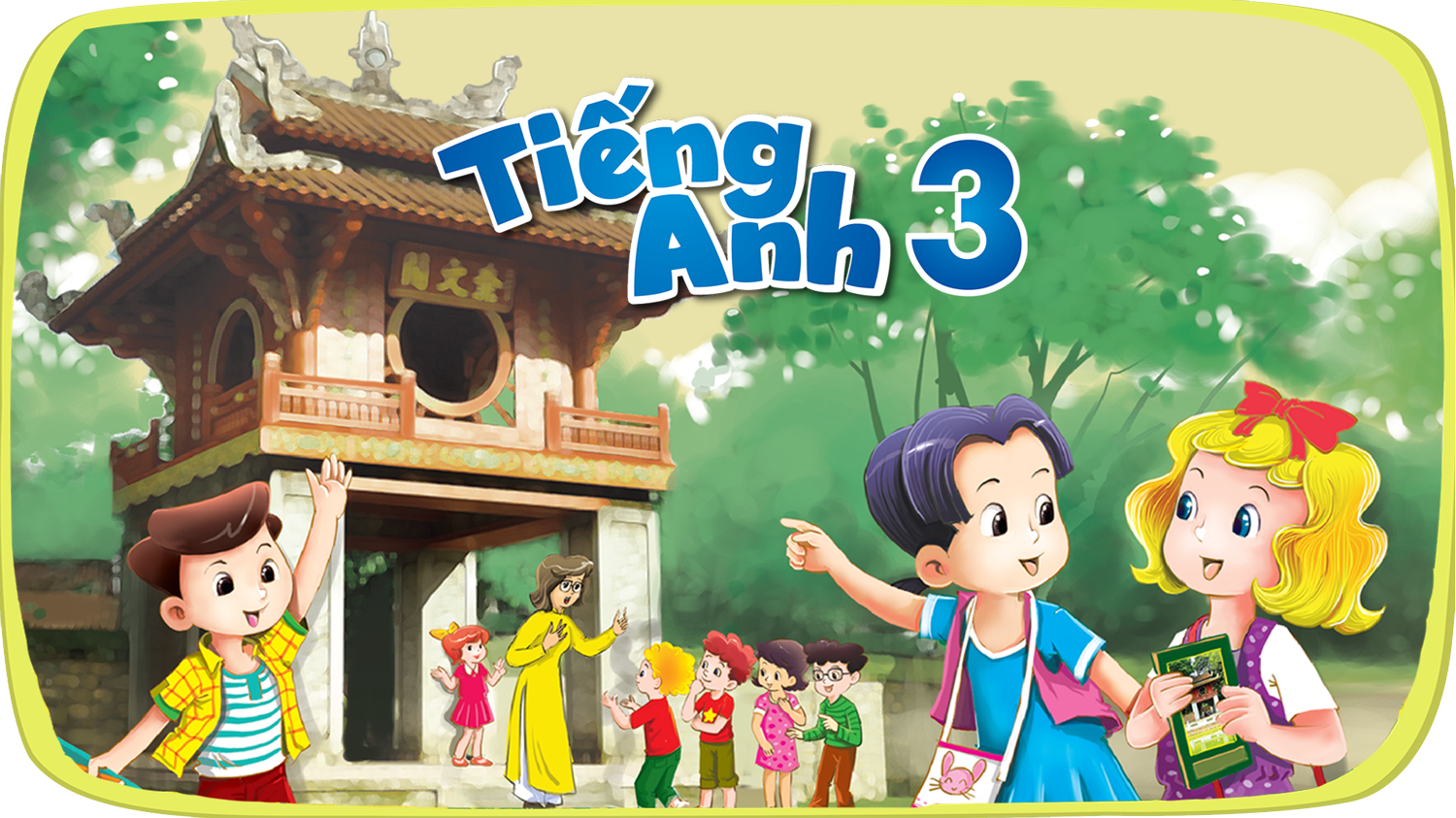 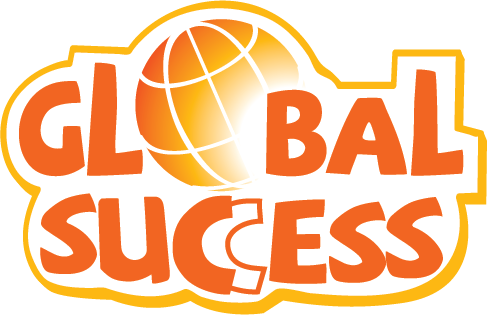 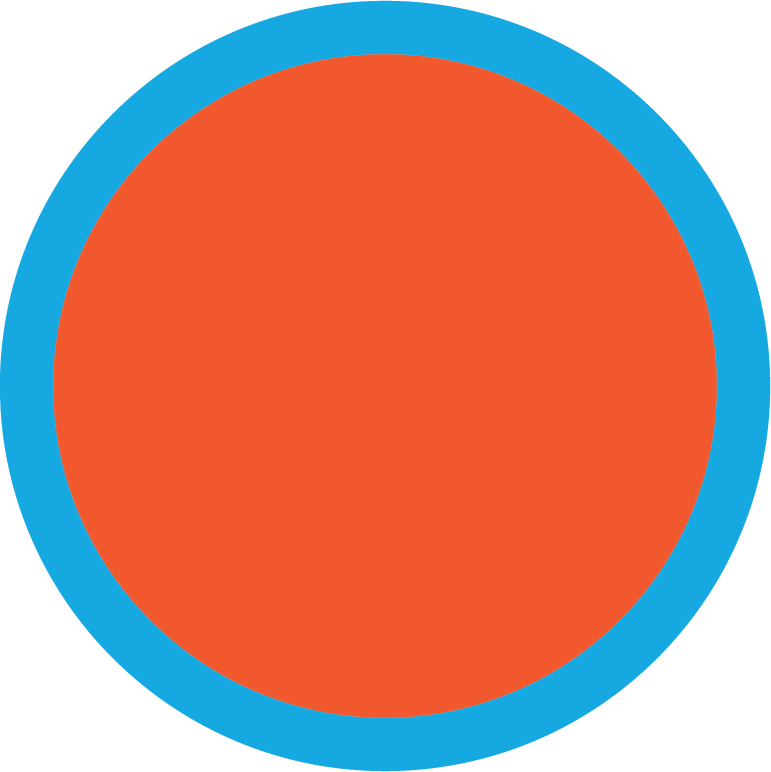 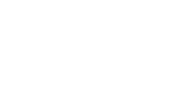 16
My petsLesson 2 - Period 3
1
2
3
Listen, point and say.
Look, listen and repeat.
Warm-up and review
5
4
Fun corner and wrap-up.
Let’s talk.
1
Warm-up and review
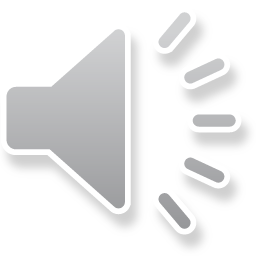 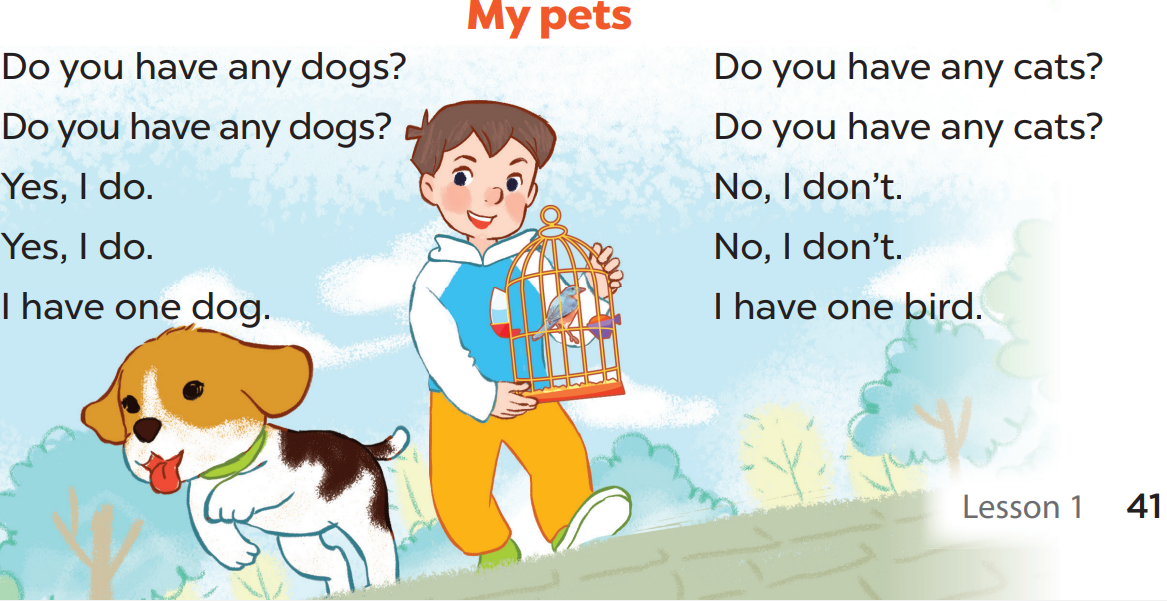 2
Look, listen and repeat.
What pets does Ben have?
Now listen and repeat.
Who are they?
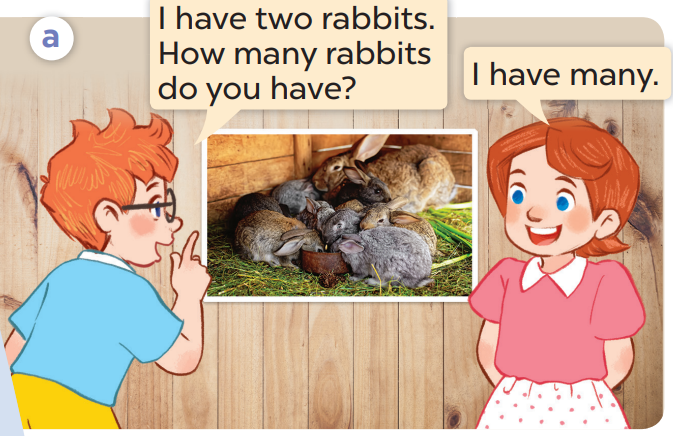 He has 2 rabbits.
They’re Ben and Lucy.
Whose goldfish are they?
What pets can you see?
Who are they?
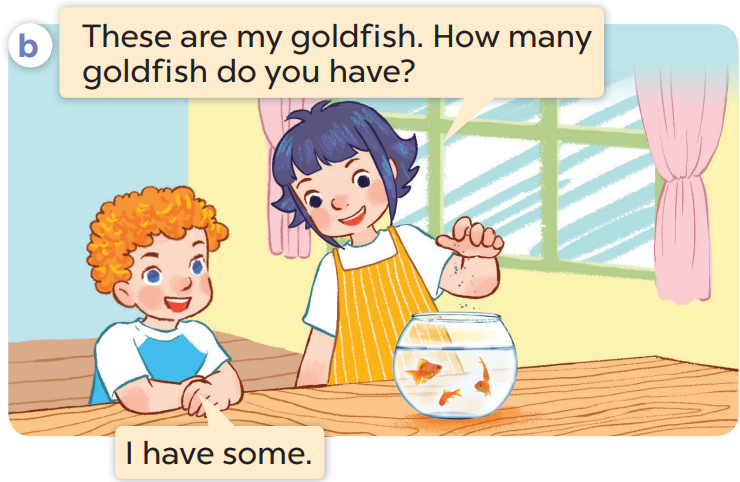 I can see ….goldfish.
They’re Linh and Bill.
They are Linh’s.
Listen again and repeat.
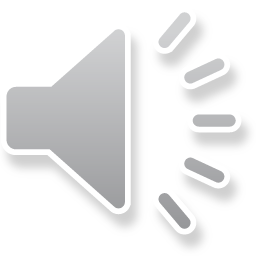 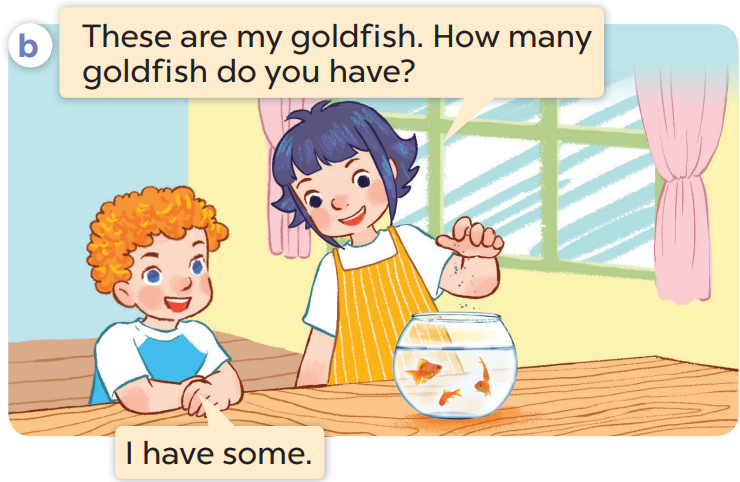 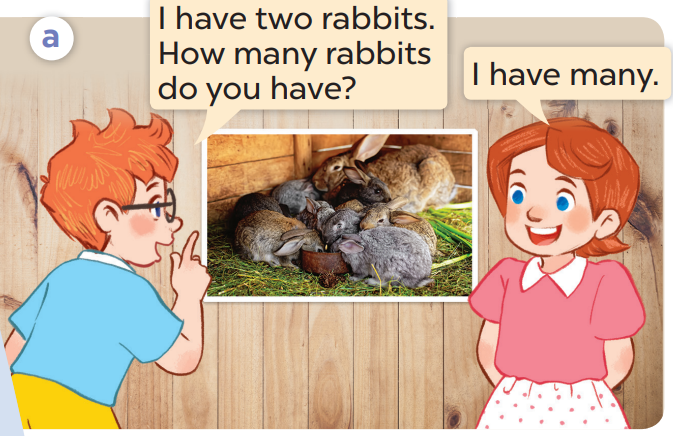 Work in pairs. Act and say.
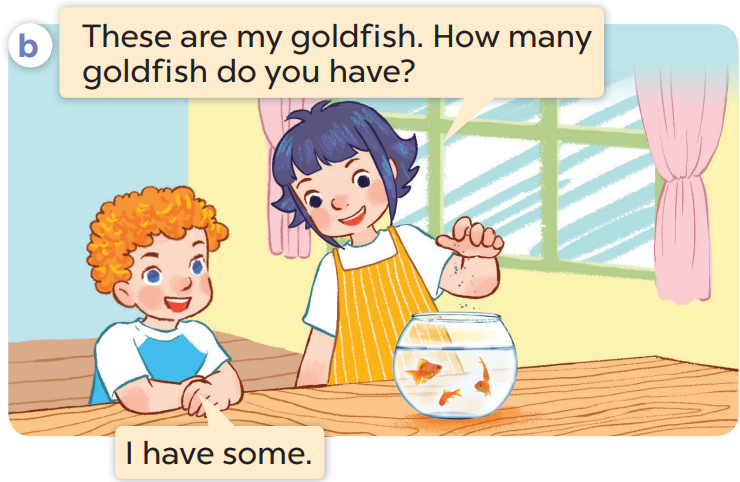 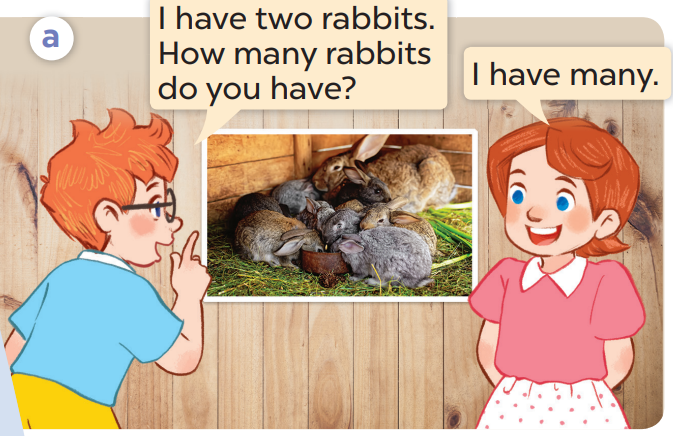 3
Listen, point and say.
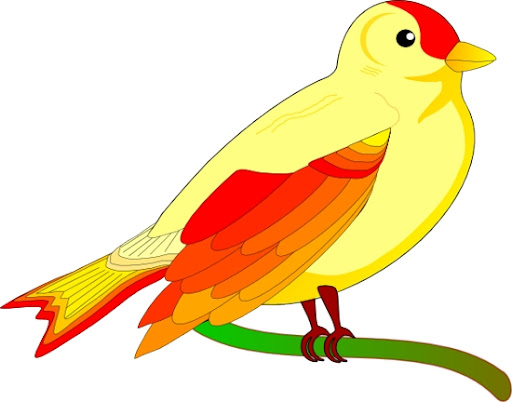 a bird
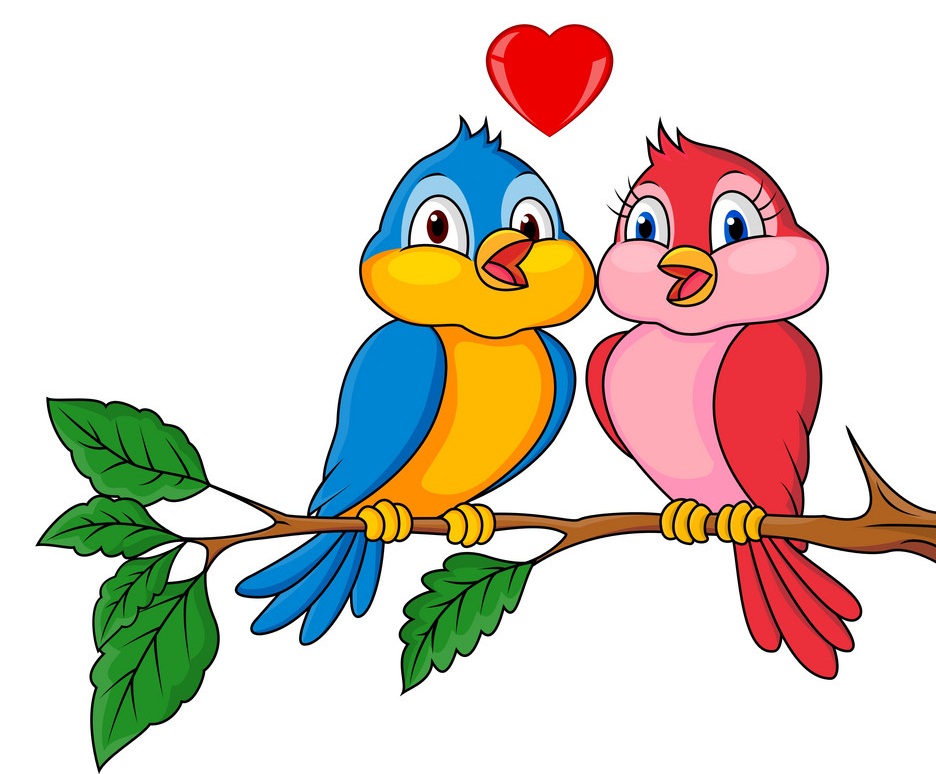 2 birds
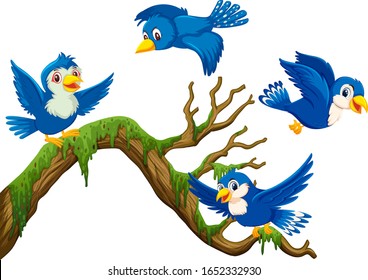 some birds
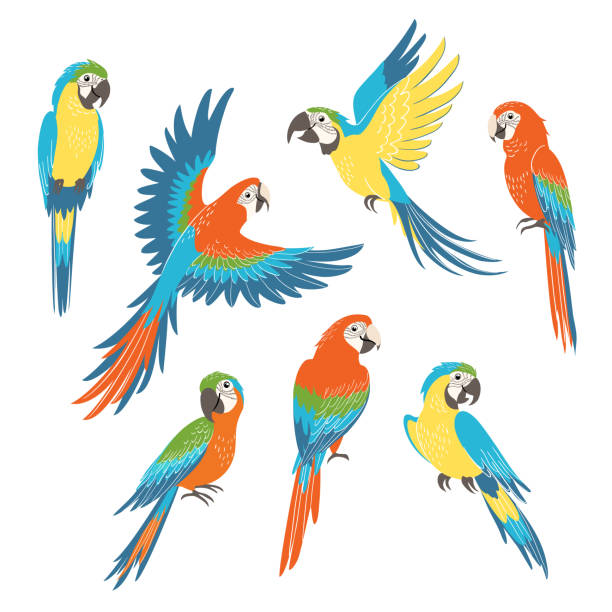 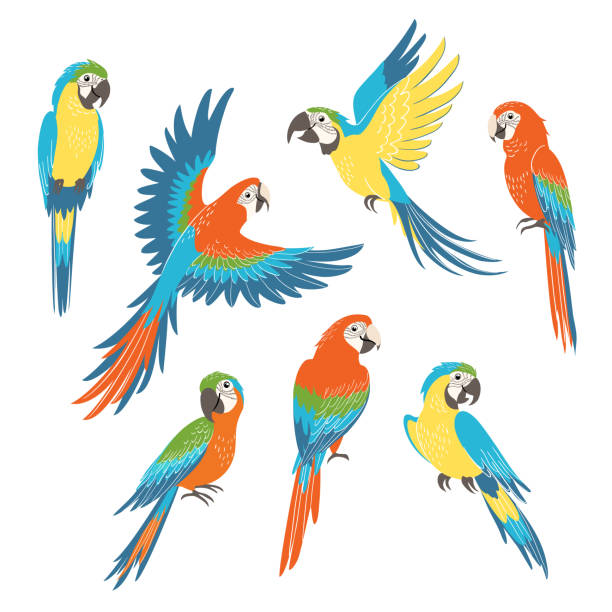 many birds
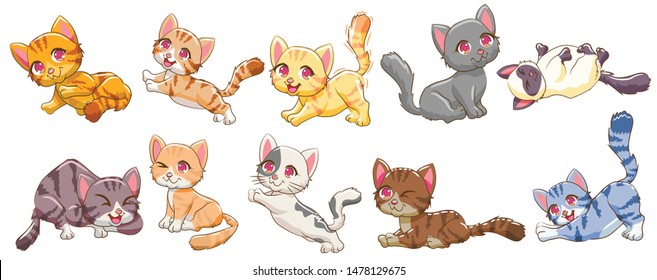 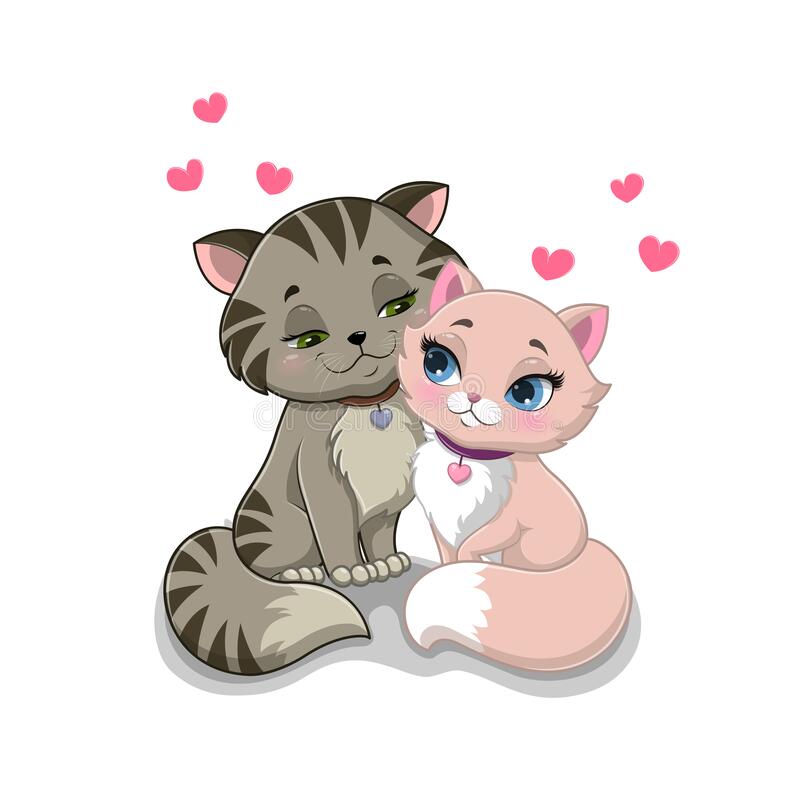 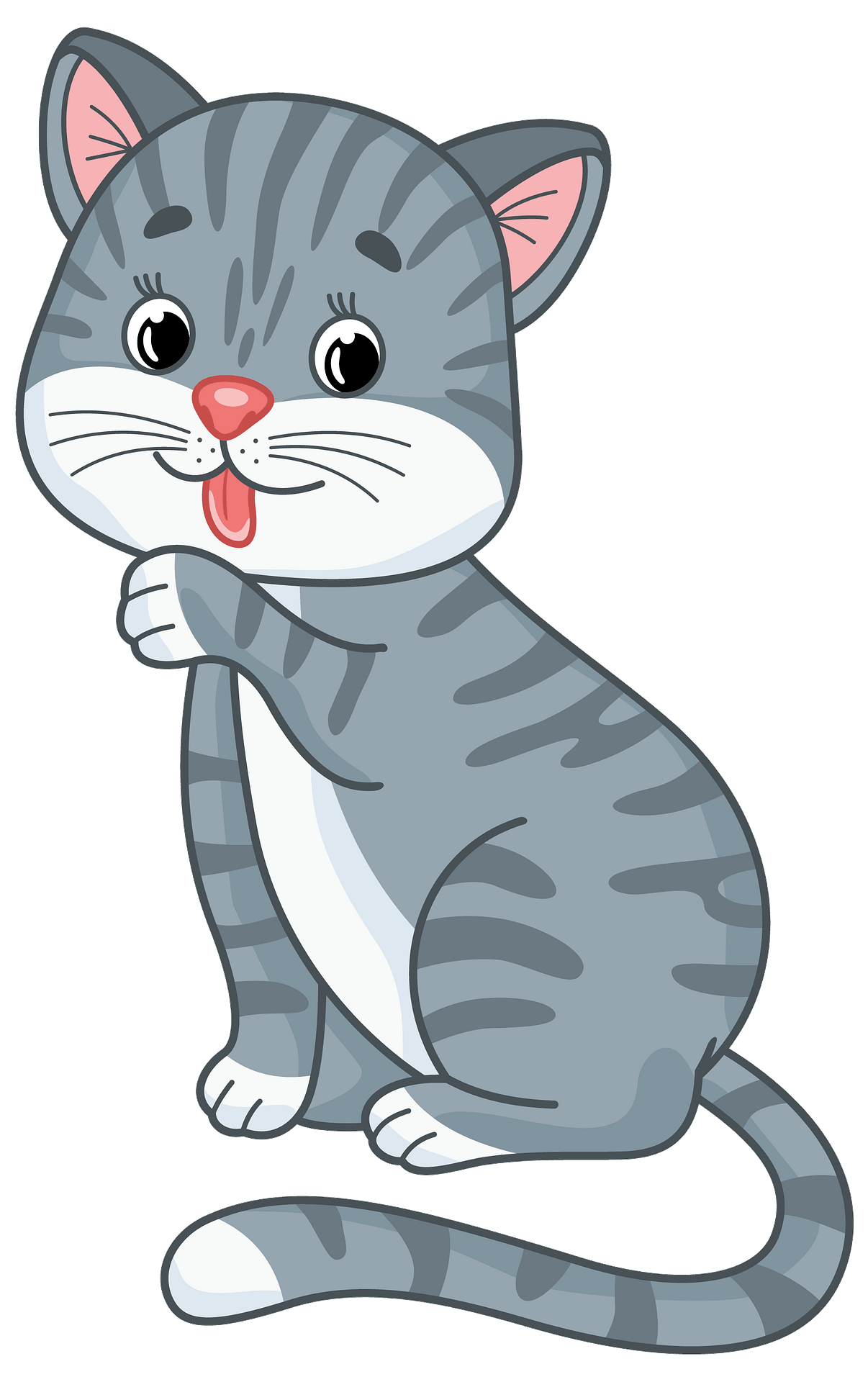 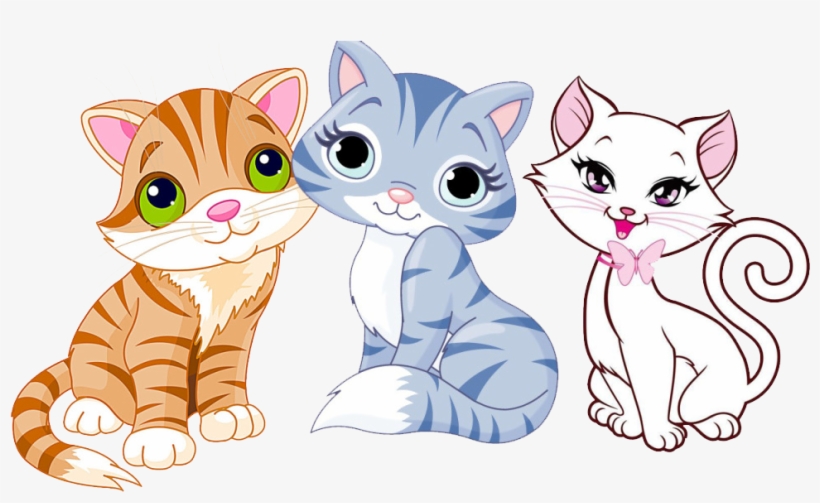 some cats
2 cats
a cat
many cats
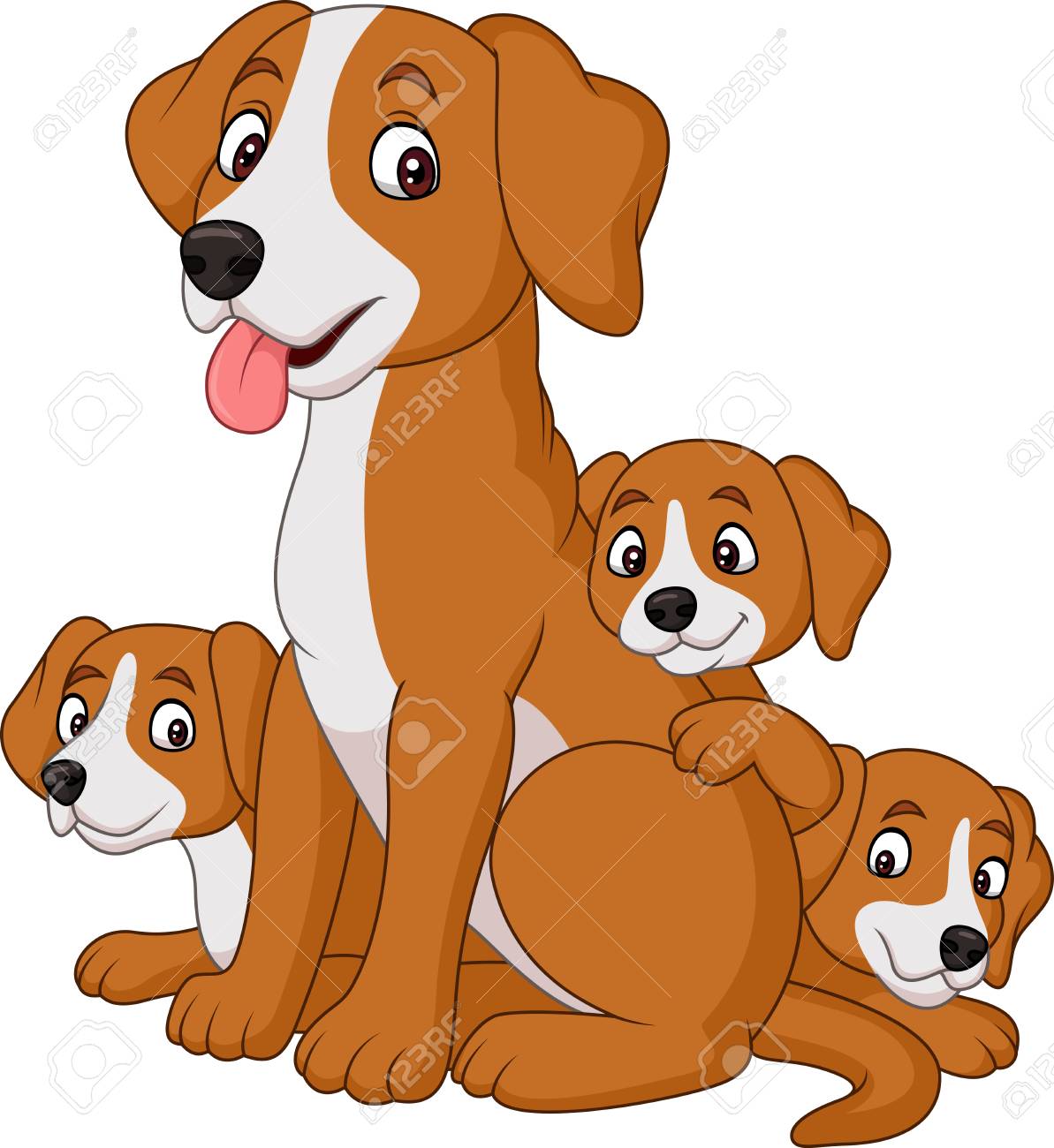 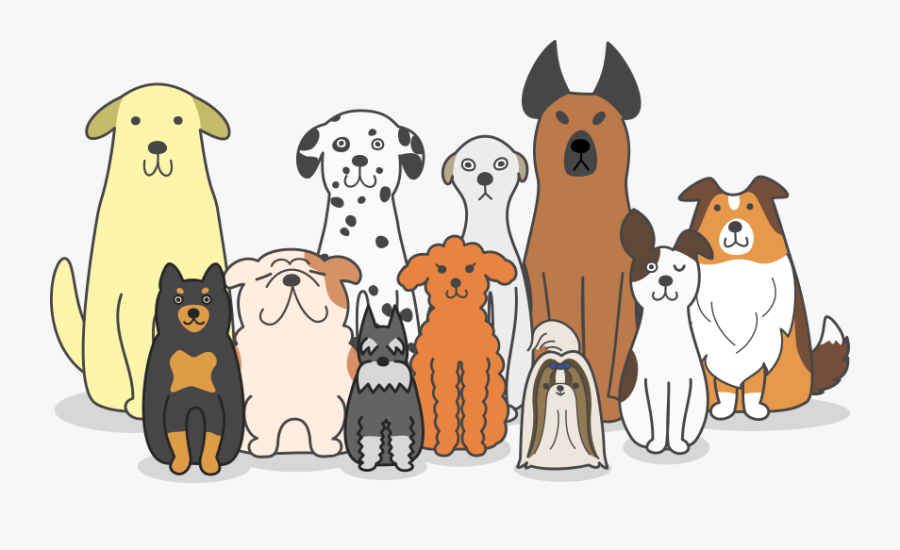 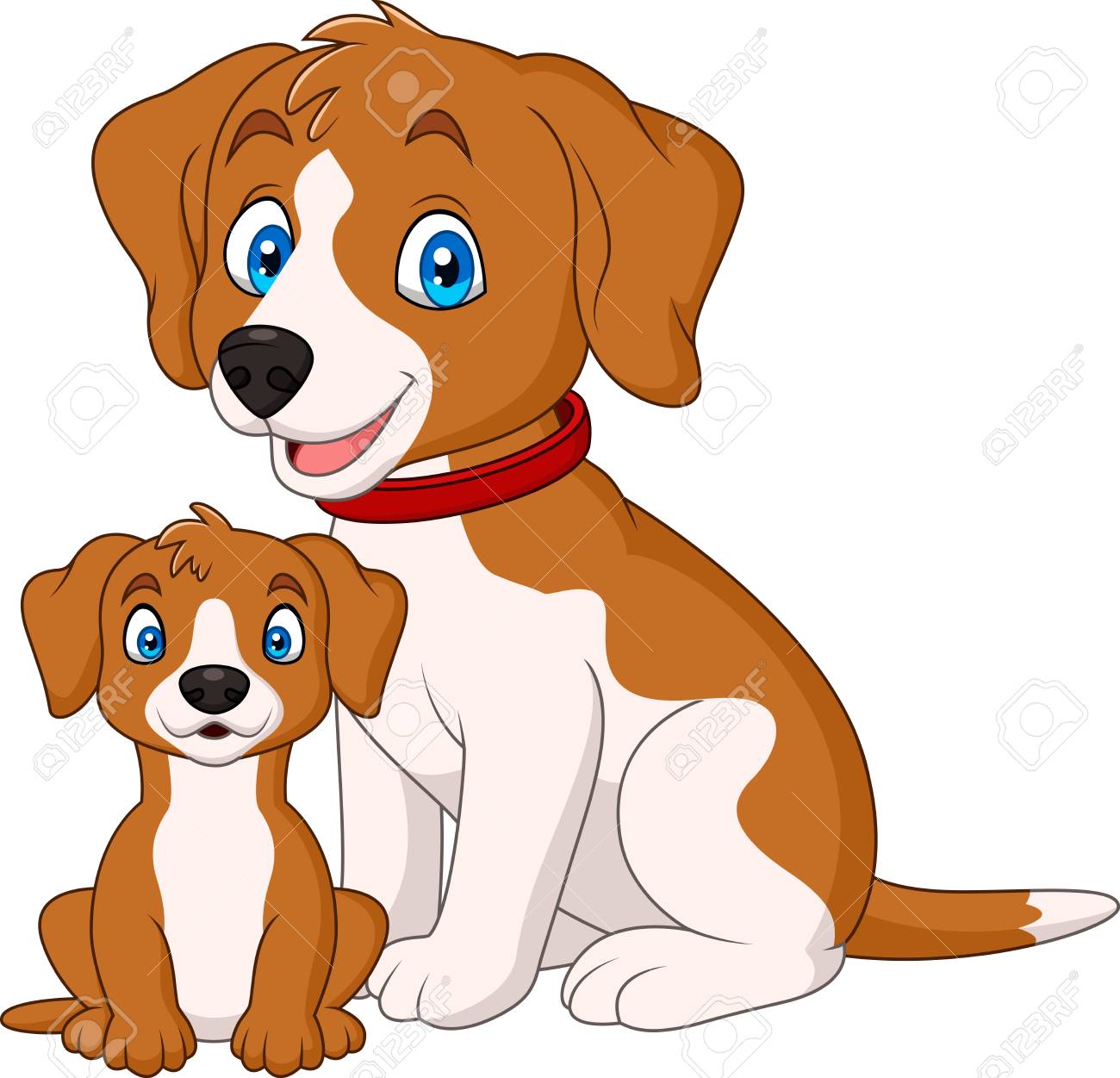 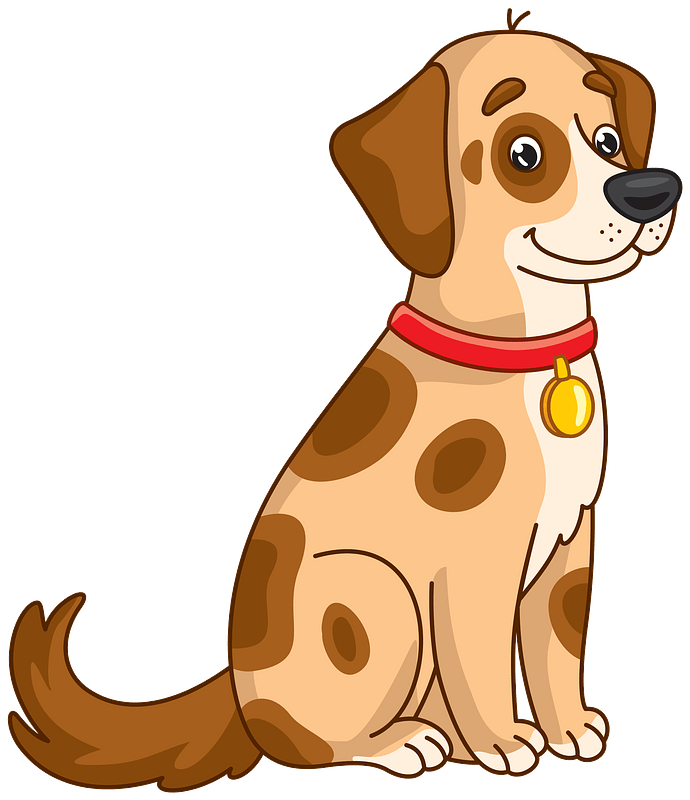 a dog
2 dogs
many dogs
some dogs
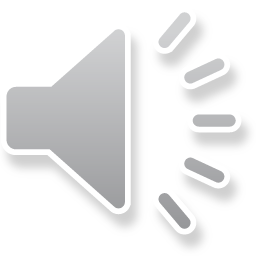 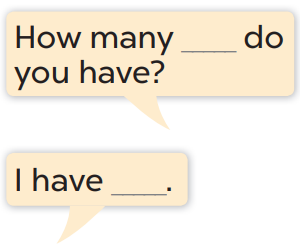 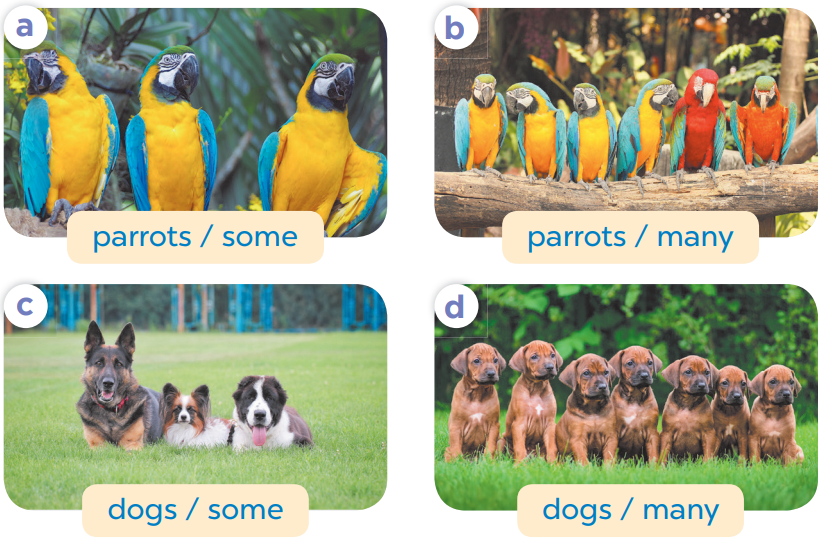 4
Let’s talk.
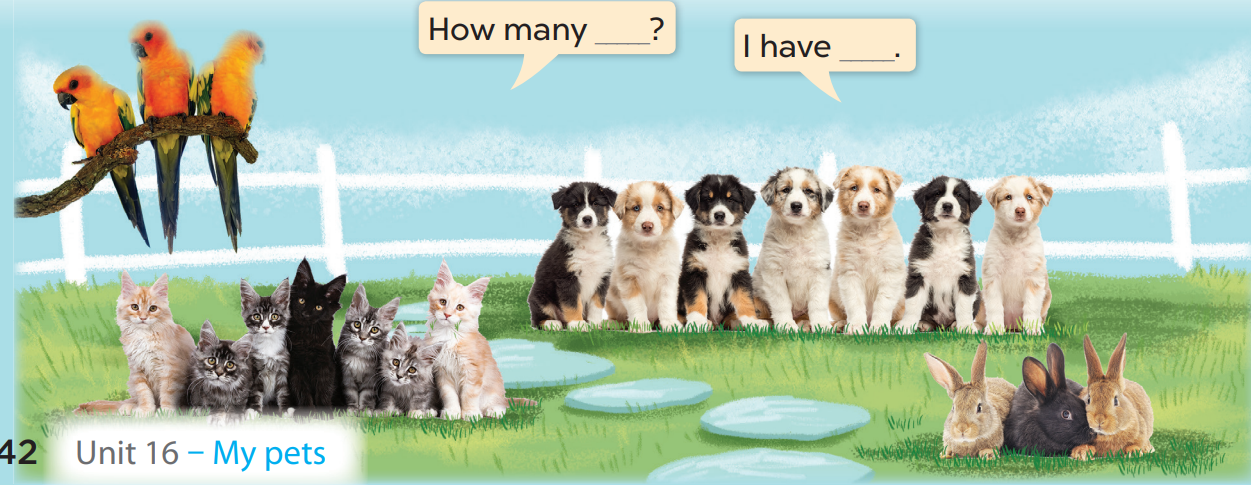 5
Fun corner and wrap-up
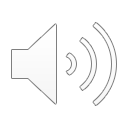 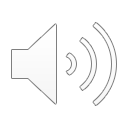 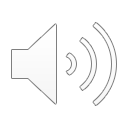 - How many …. do you have?
          -  I have ….
4
1
3
2
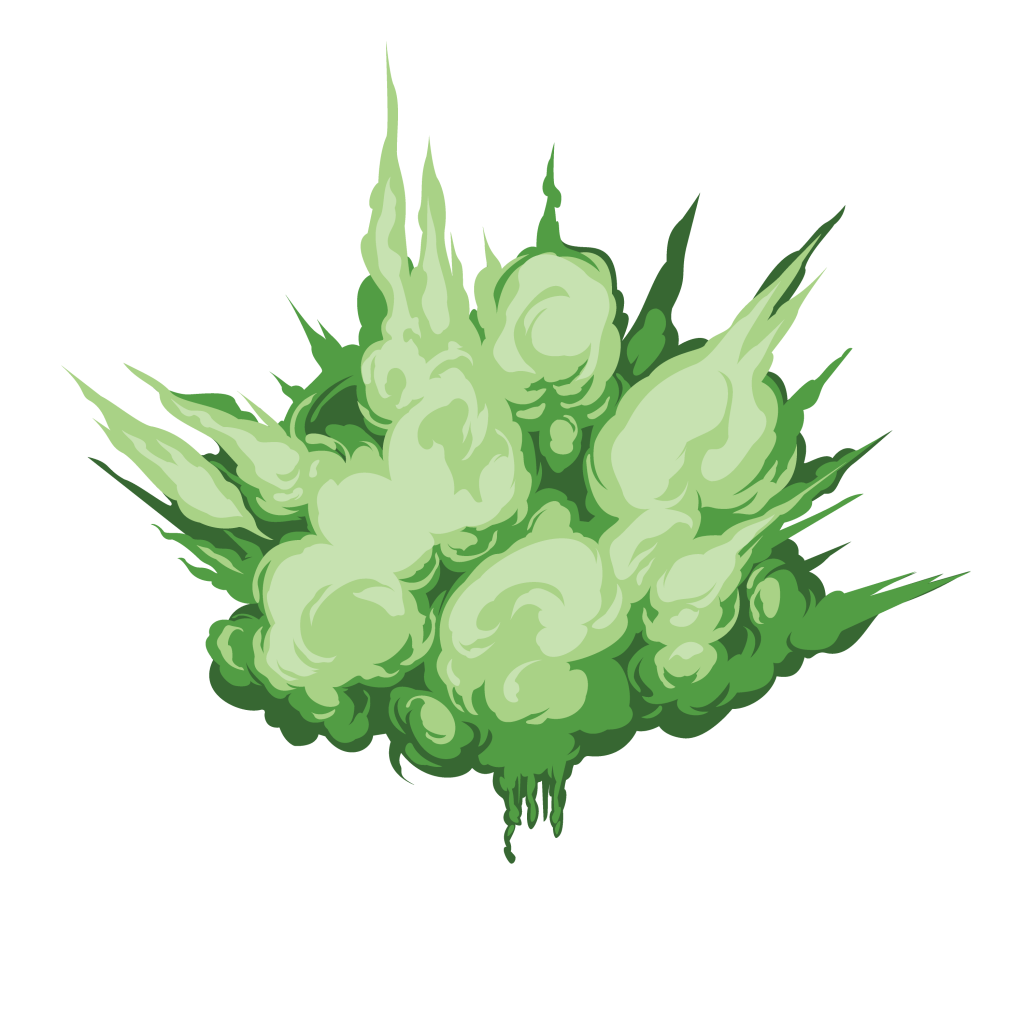 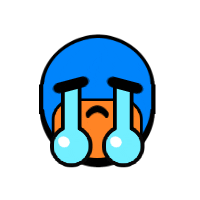 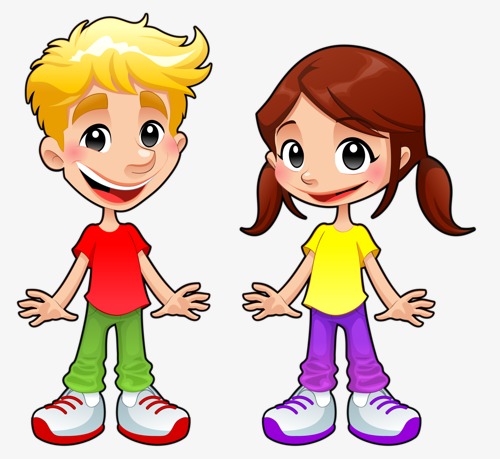 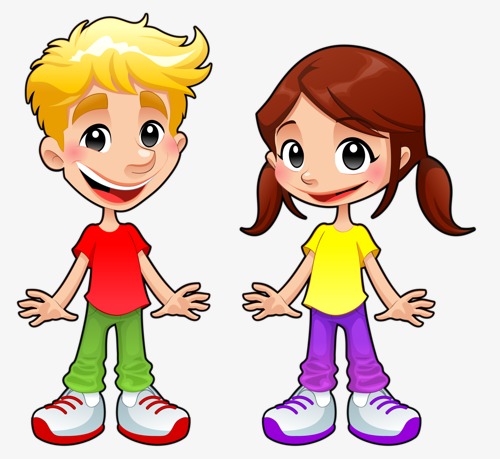 A
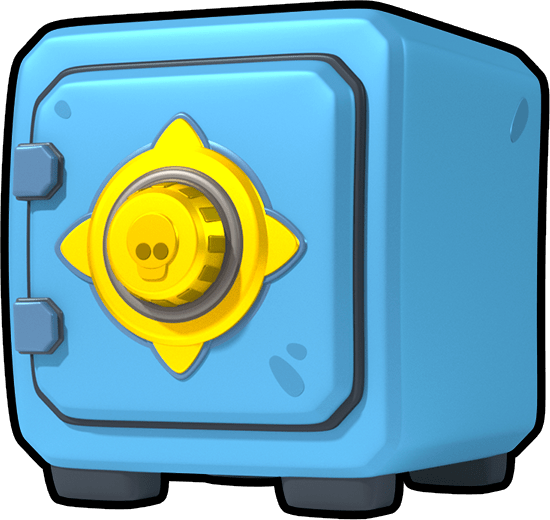 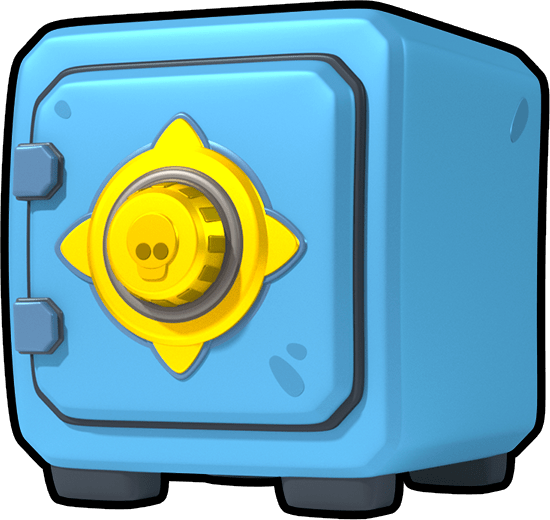 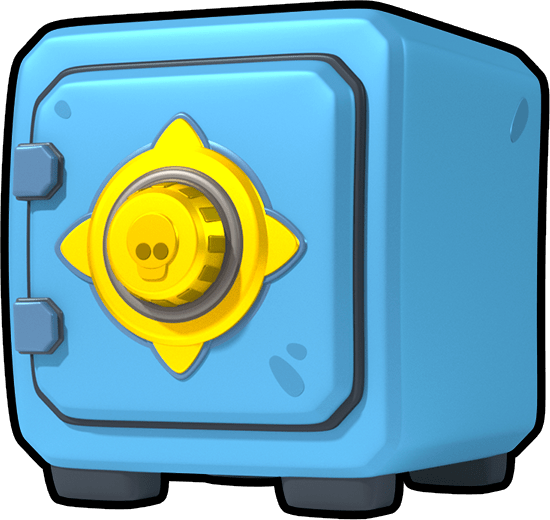 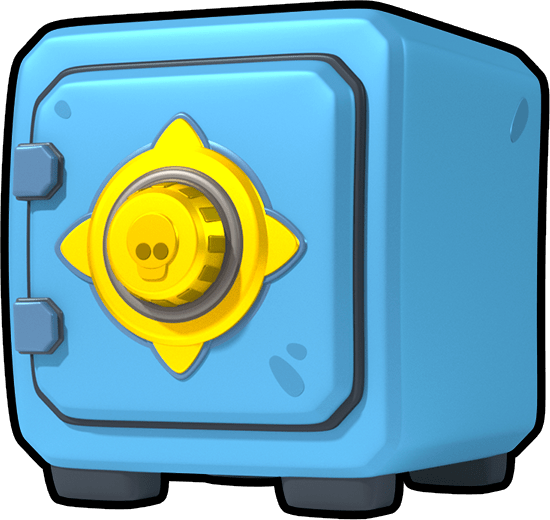 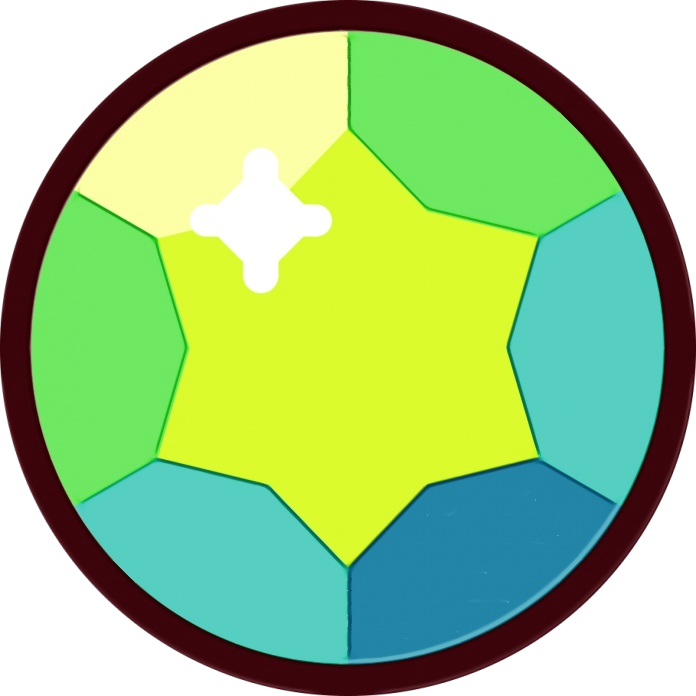 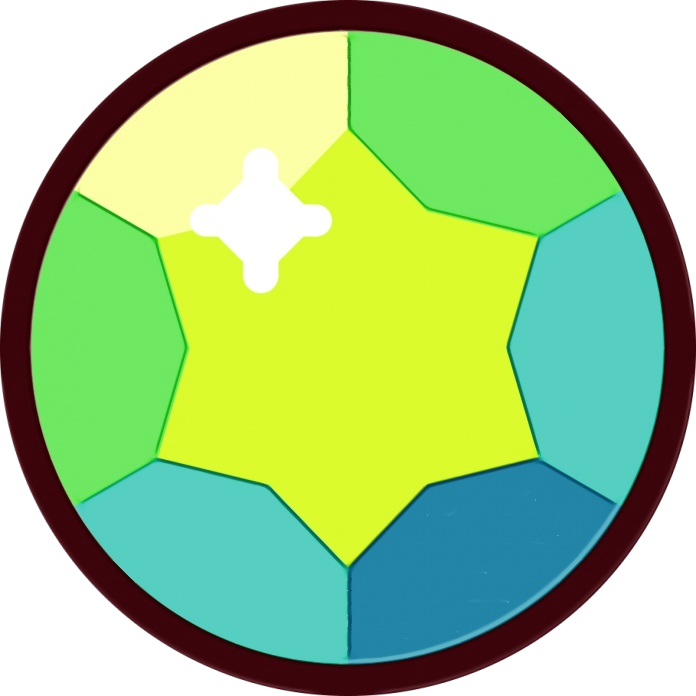 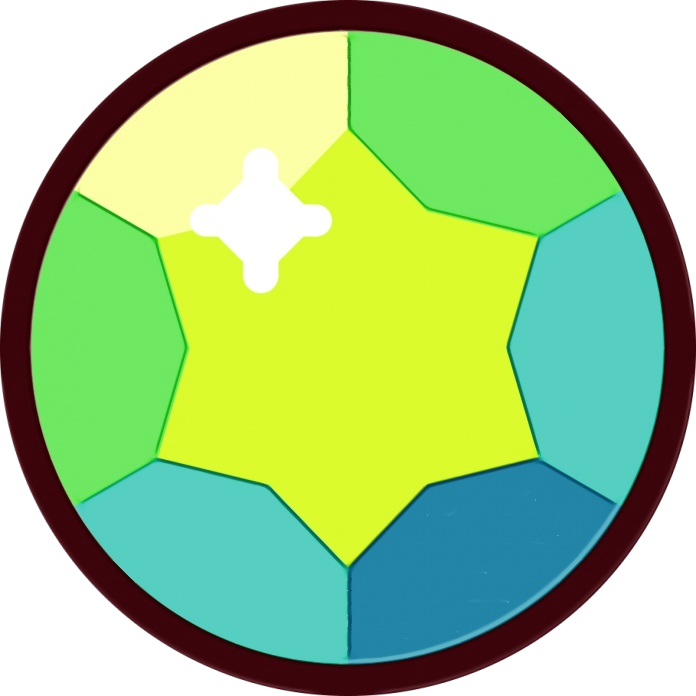 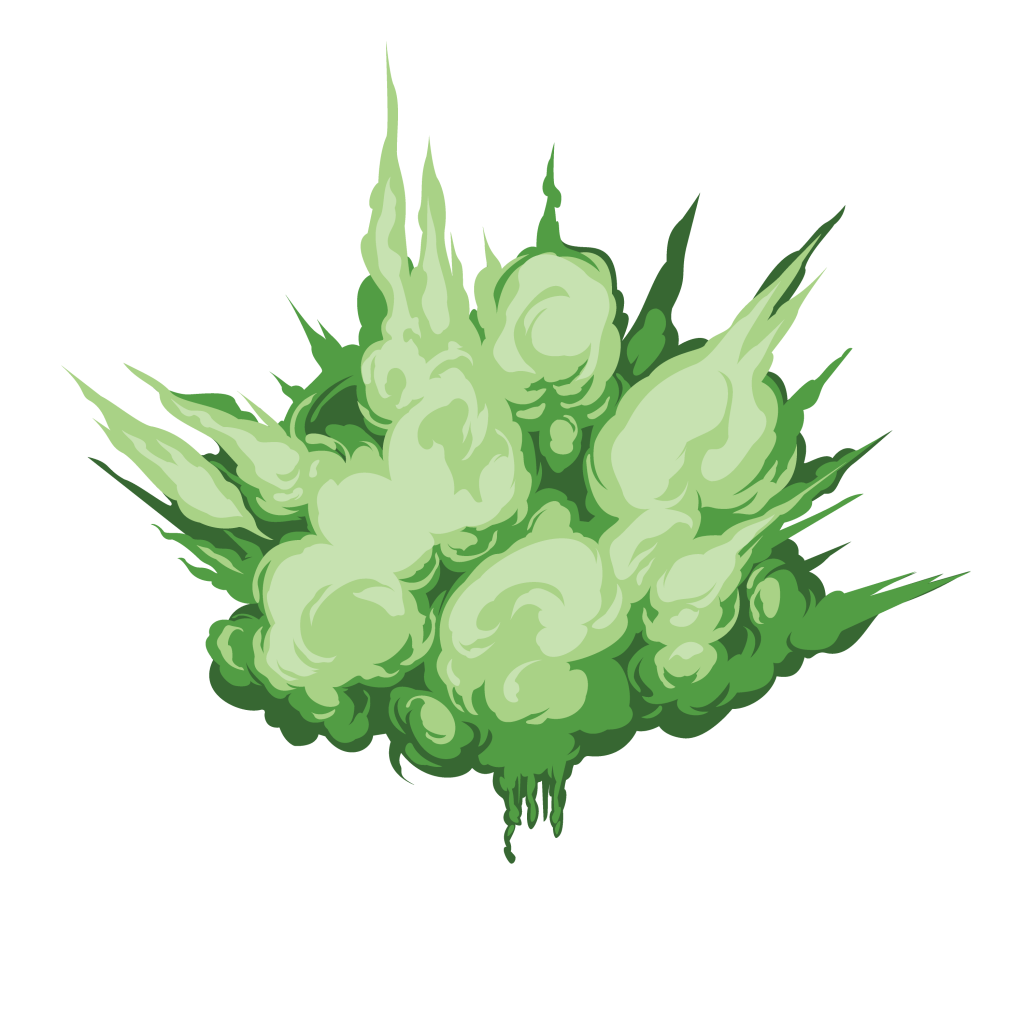 B
Choose 1 box to open. Beware of bombs or dynamites.


Green Gem +1pt
Purple Gem +5pts
Trophy +10pts
Crying face -3 pts
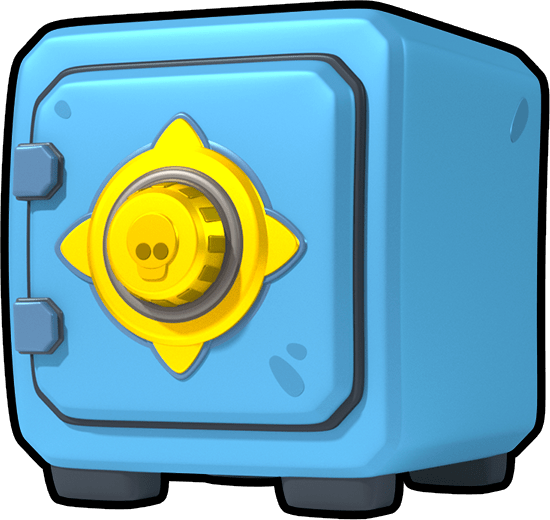 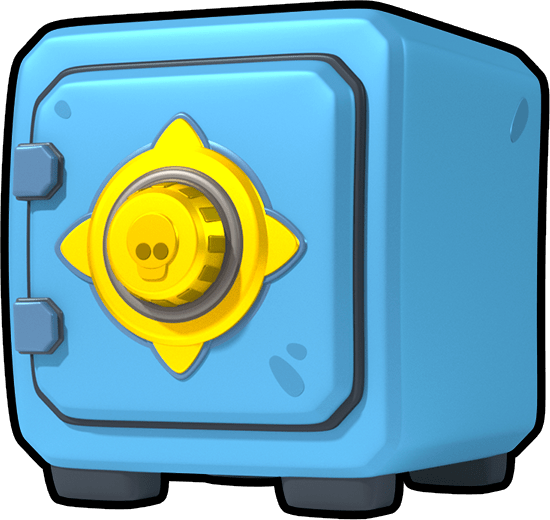 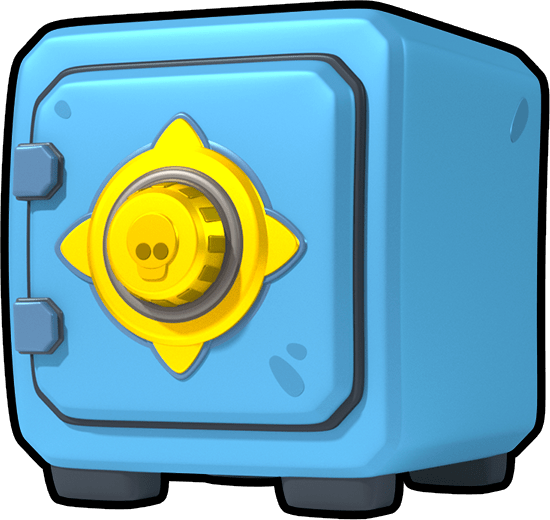 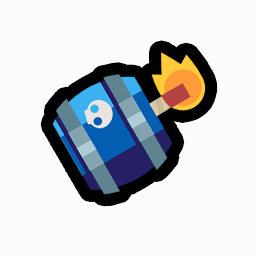 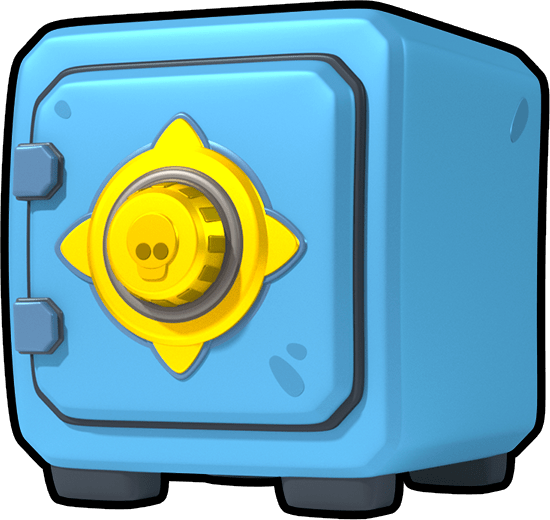 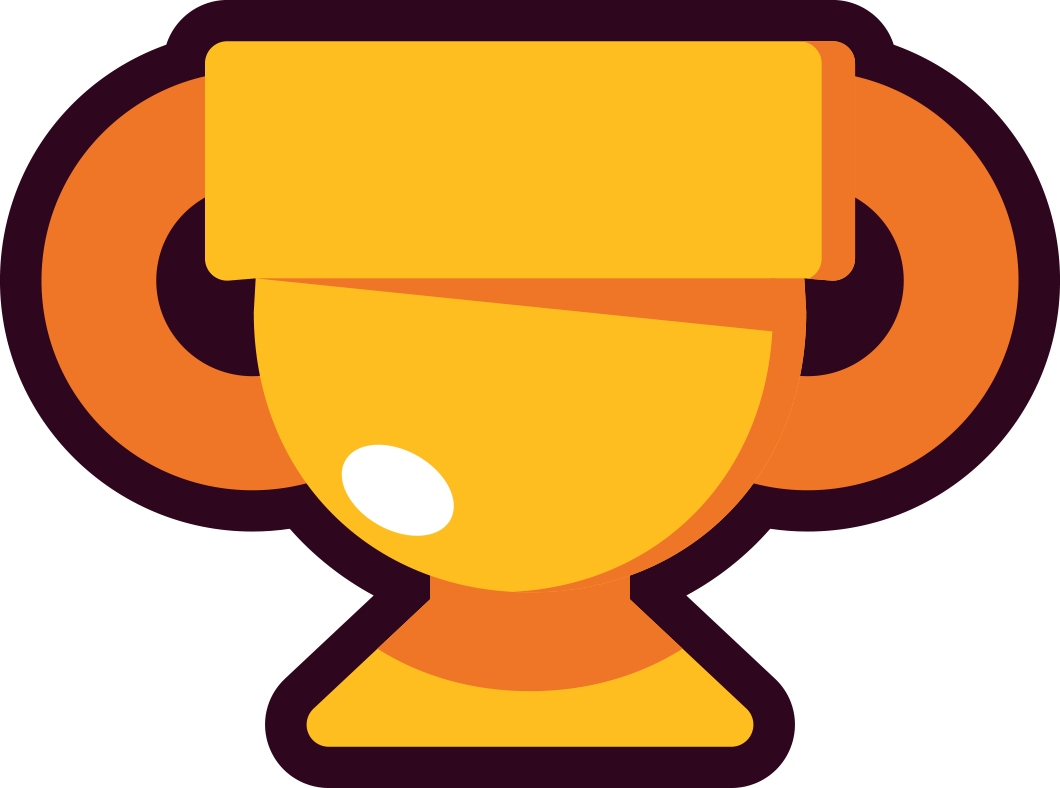 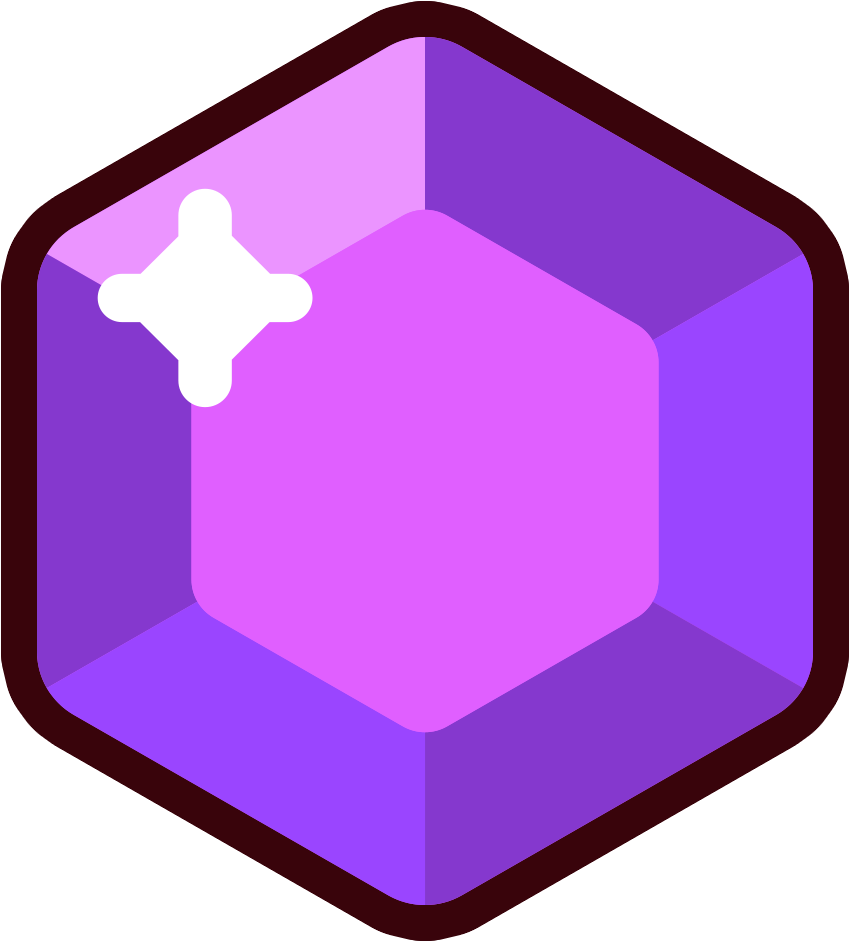 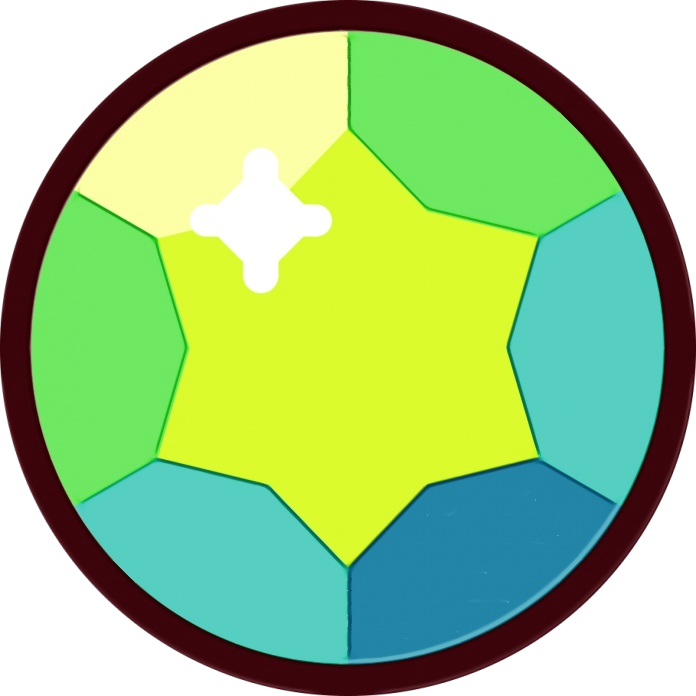 -1
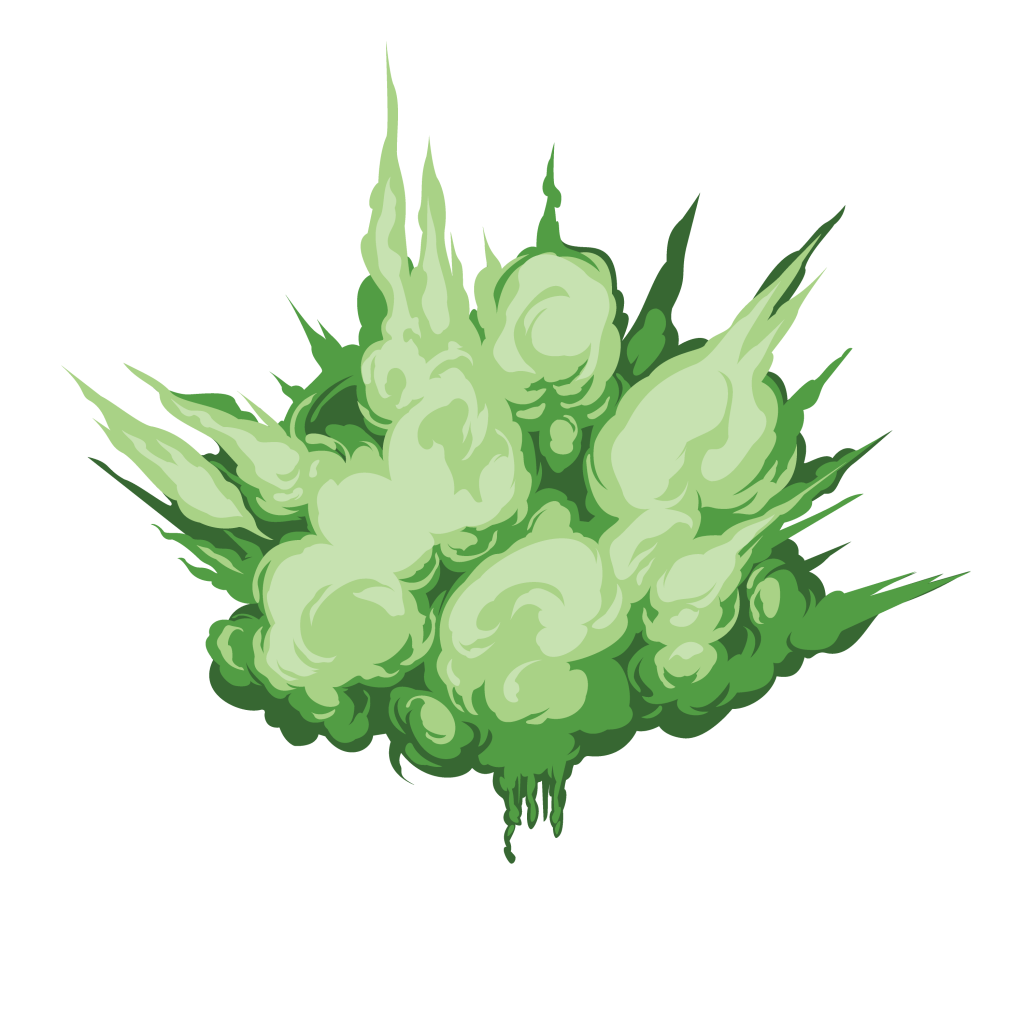 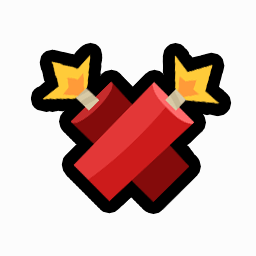 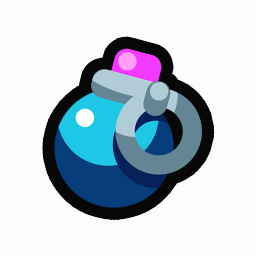 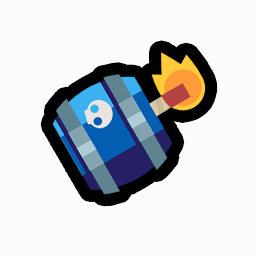 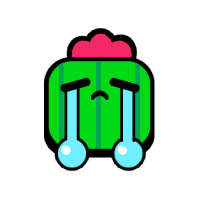 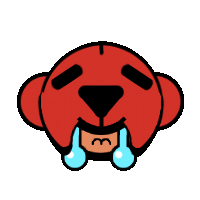 -5
C
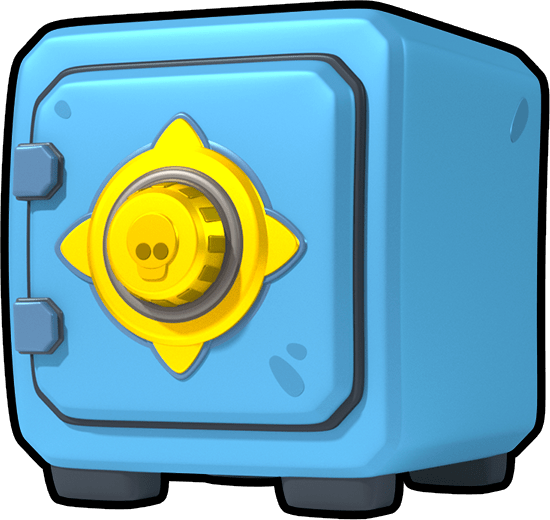 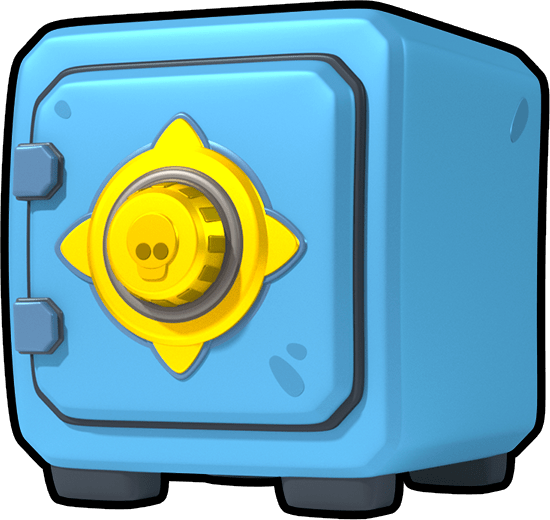 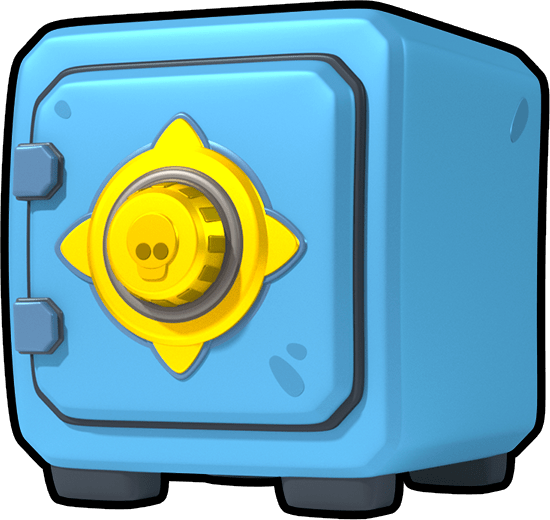 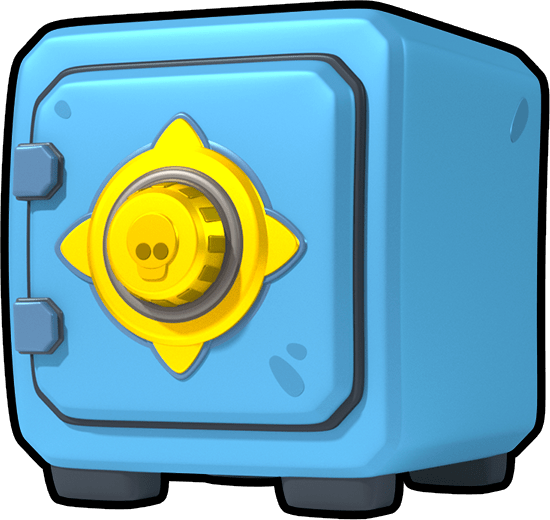 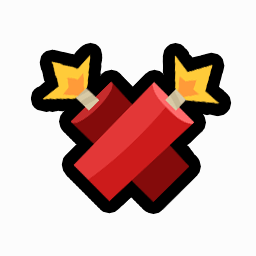 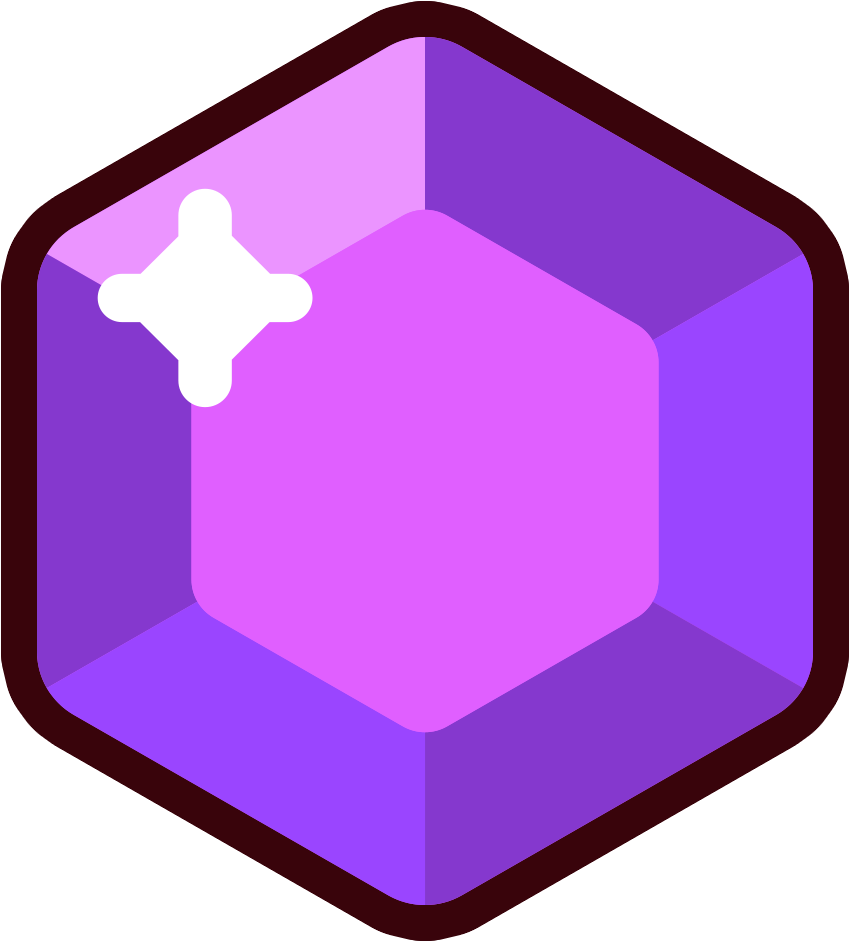 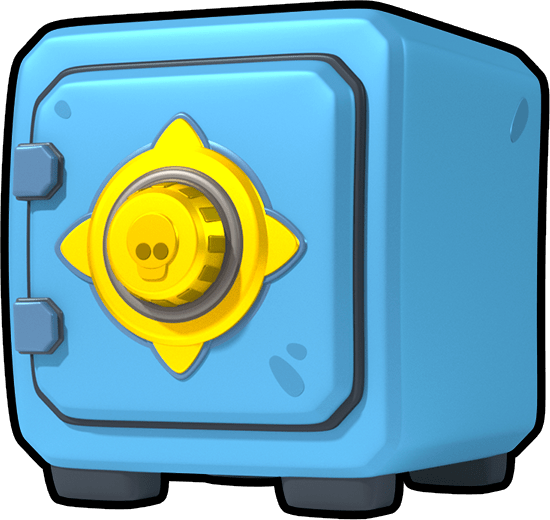 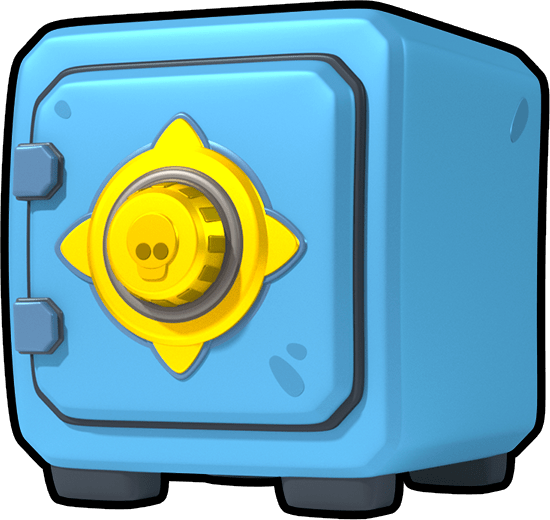 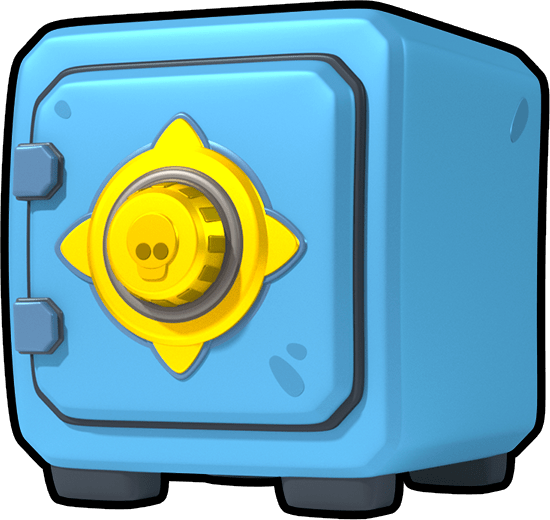 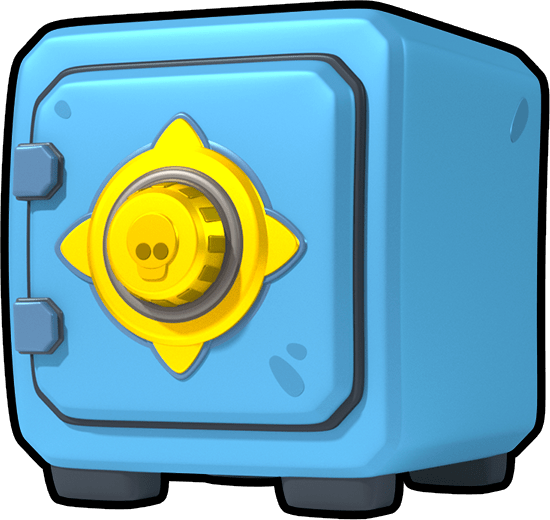 D
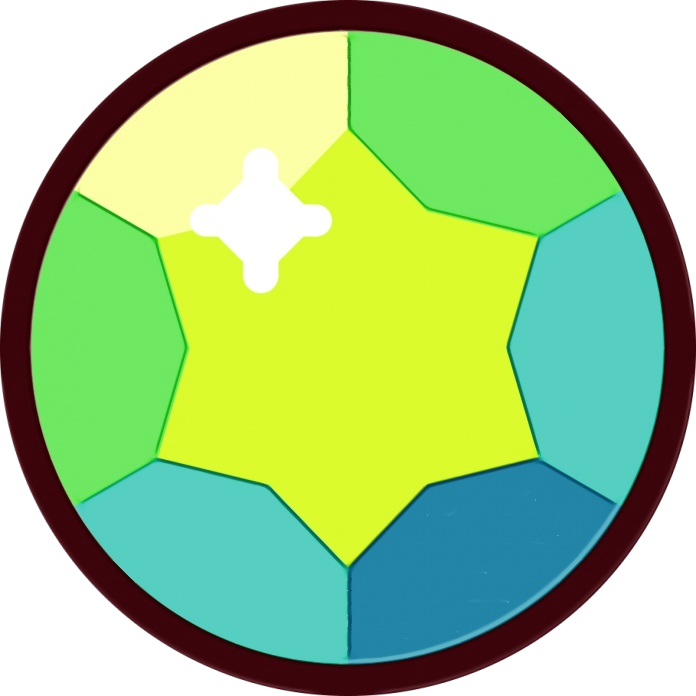 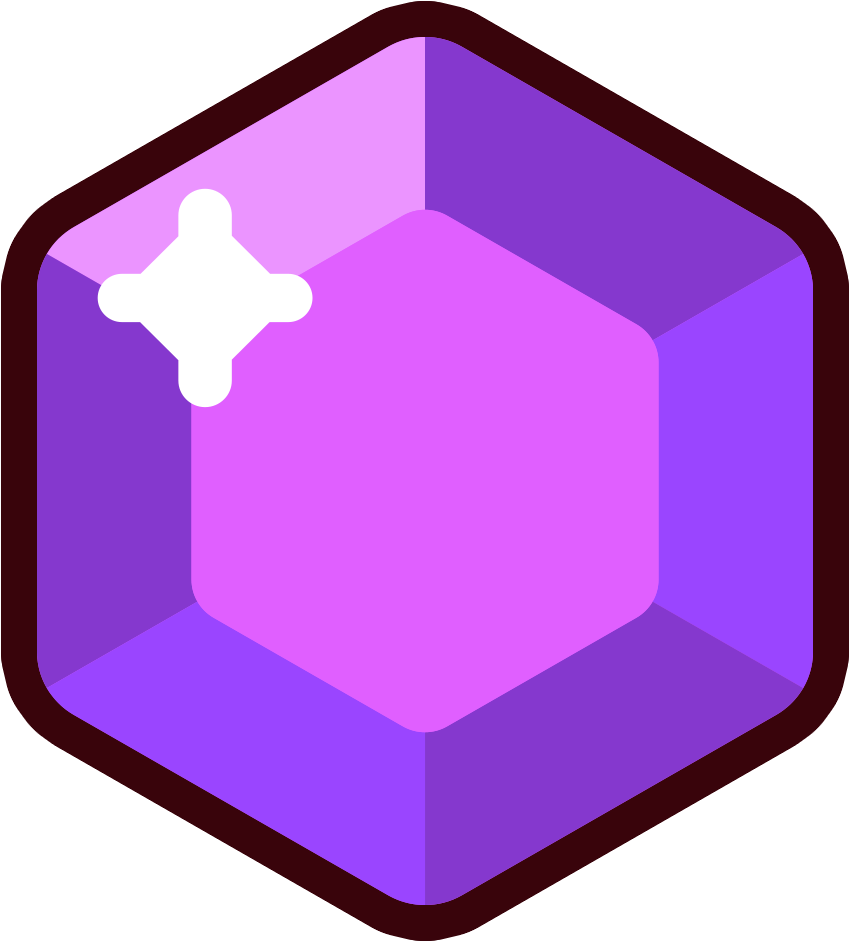 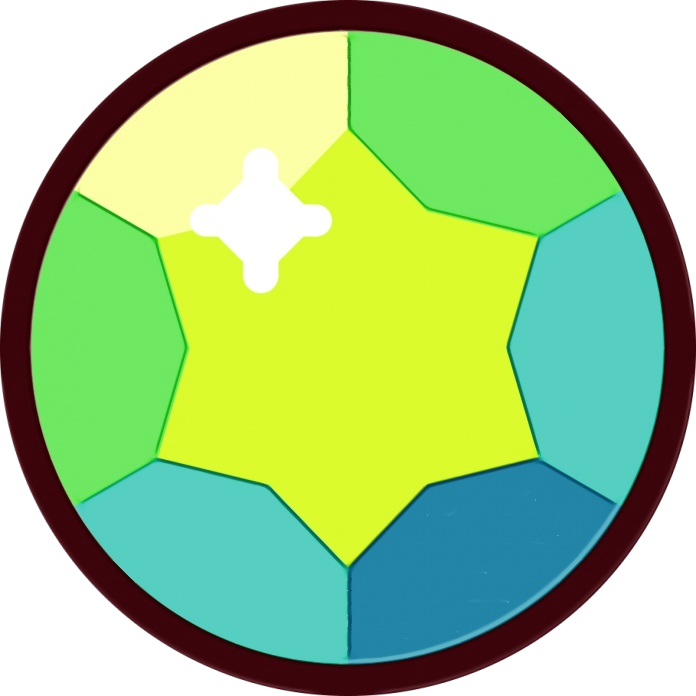 -2
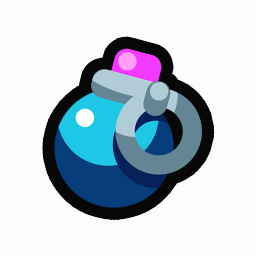 Website: hoclieu.vn
Fanpage: facebook.com/www.tienganhglobalsuccess.vn